Digital Accessibility and Equity Governance Board Community Outreach Working Group
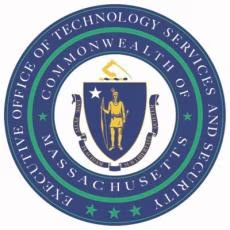 Yarlennys Villaman and Minh Ha
Co-Leaders
Objective 1
Create a feedback form or survey to share with the public on the working group website and community partners across Massachusetts to obtain qualitative information to improve accessibility.
Objective 2
Plan town hall listening sessions hybrid: in person or online to hear from all residents across Massachusetts and continue to engage communities across the commonwealth.